Consistent Spherical Parameterization
Arul Asirvatham, Emil Praun (University of Utah)
Hugues Hoppe  (Microsoft Research)
Consistent Spherical Parameterizations
2
Parameterization
Mapping from a domain (plane, sphere, simplicial complex) to surface
Motivation: Texture mapping, surface reconstruction, remeshing …
3
[Speaker Notes: Mention 1-1, low distortion]
Simplicial Parameterizations
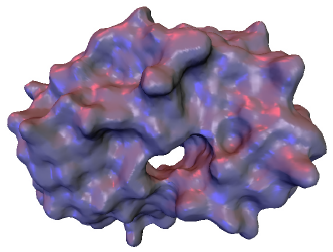 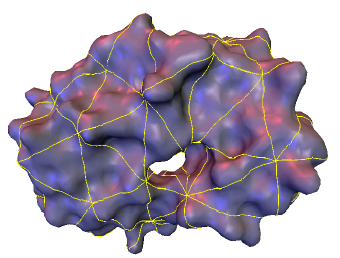 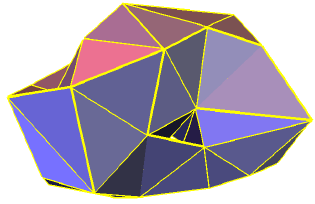 Planar parameterization techniques cut surface into disk like charts
Use domain of same topology




Work for arbitrary genus
Discontinuity along base domain edges
[Eck et al 95, Lee et al 00, Guskov et al 00, Praun et al 01, Khodakovsky et al 03]
4
Spherical Parameterization
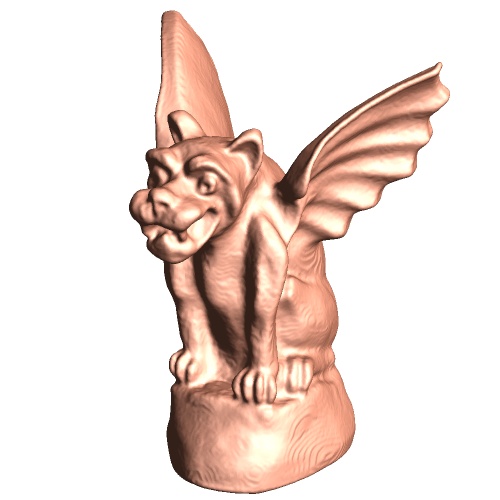 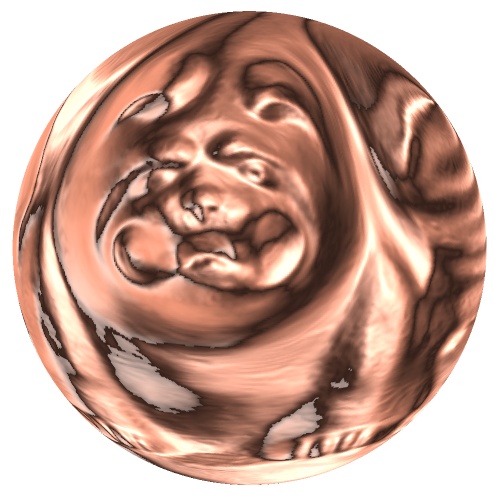 [Shapiro et al 98]
[Alexa et al 00]
[Sheffer et al 00]
[Haker et al 00]
[Gu et al 03]
[Gotsman et al 03]
[Praun et al 03]
No cuts  less distortion
Restricted to genus zero meshes
5
Consistent Parameterizations
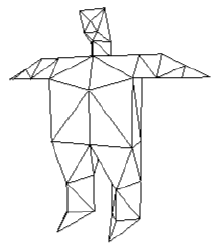 Base Domain
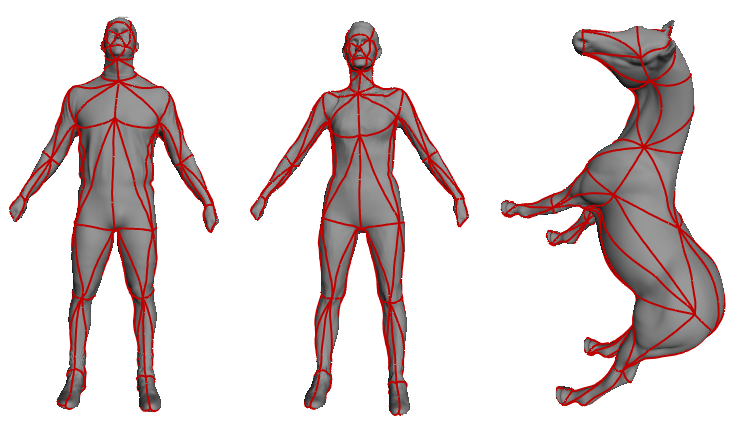 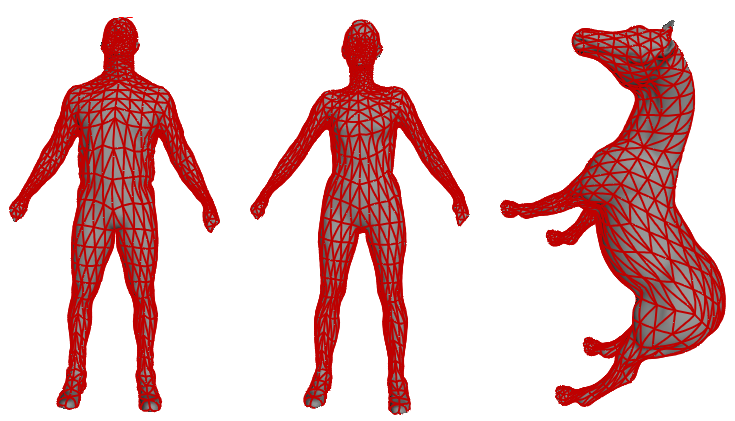 DGP Applications
Motivation
Digital geometry processing
Morphing
Attribute transfer
Principal component analysis

[Alexa 00, Levy et al 99, Praun et al 01]
Input Meshes with Features
Semi-Regular Meshes
6
Consistent Spherical Parameterizations
7
Approach
Find “good” spherical locations
Use spherical parameterization of one model
Assymetric
Obtain spherical locations using all models

Constrained spherical parameterization
Create base mesh containing only feature vertices
Refine coarse-to-fine
Fix spherical locations of features
8
Finding spherical locations
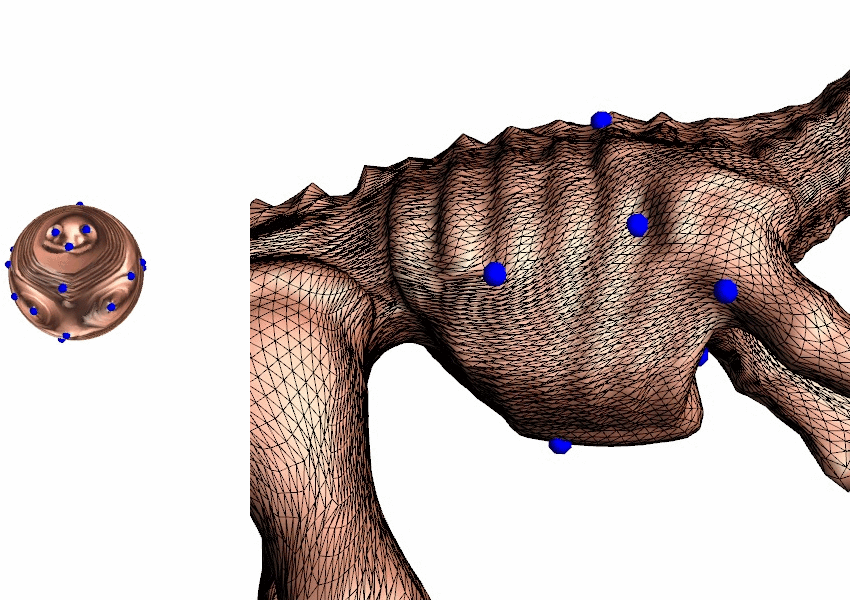 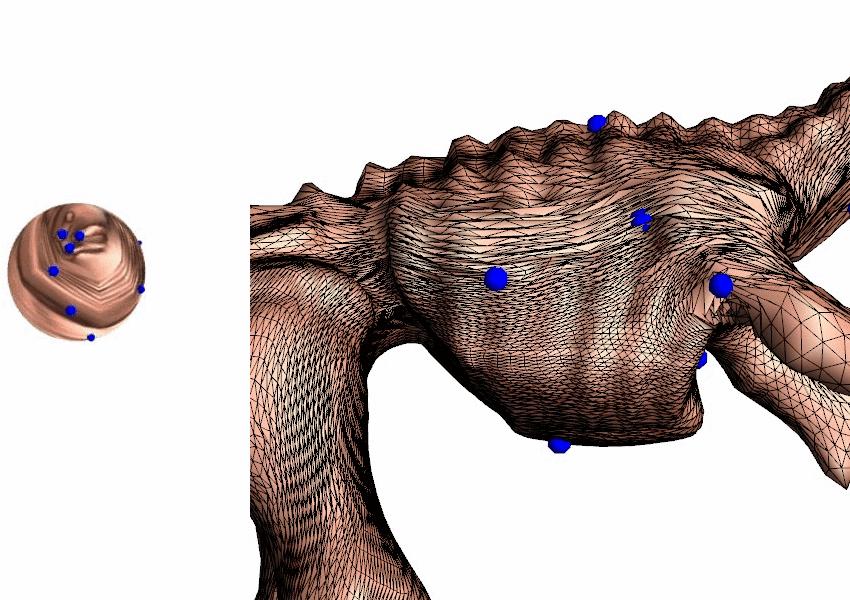 9
Algorithm
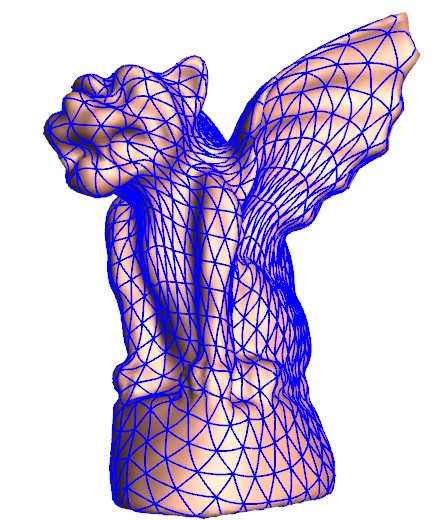 UCSP
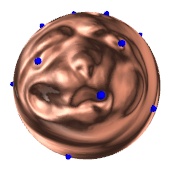 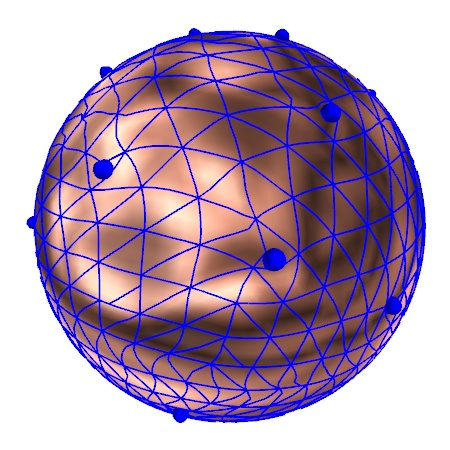 +
step 1
CSP
step 4
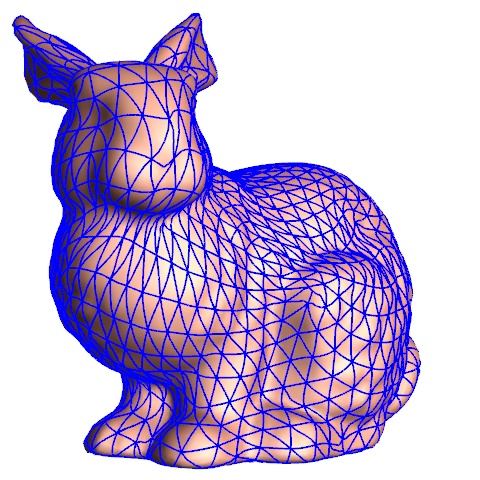 UCSP
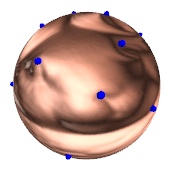 CSP
step 5
step 2
step 3
step 6
Find initial spherical locations using 1 model
Parameterize all models using those locations
Use spherical parameterizations to obtain remeshes
Concatenate to single mesh
Find good feature locations using all models
Compute final parameterizations using these locations
10
Unconstrained Spherical Parameterization [Praun & Hoppe 03]
Use multiresolution
Convert model to progressive mesh format
Map base tetrahedron to sphere
Add vertices one by one, maintaining valid embedding and minimizing stretch
Minimize stretch
11
linear map
singular values:  γ , Γ
g
G
Stretch Metric [Sander et al. 2001]
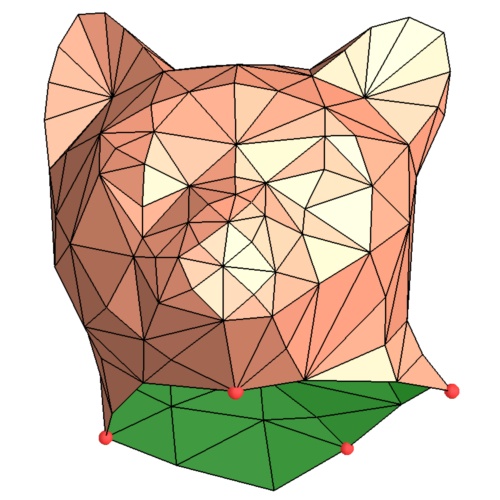 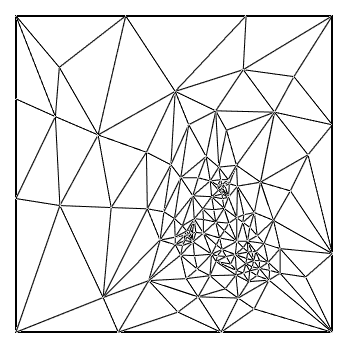 2D texture domain
surface in 3D
12
[Speaker Notes: Lets first review some basic parametrization concepts that are useful for understanding the metric.
In a parametrization, <C>each triangle in the texture domain is linearly mapped to its respective triangle on the mesh surface.
<C>If we draw a unit circle on the triangle on the texture domain, it will map to an ellipse on the surface.
The lengths of the principal axes of this ellipse are the singular values of the linear map, little gamma, and big gamma.
<C>These singular values measure how much distances in texture space get stretched onto the surface.
We wish to avoid large singular values, as the resulting stretch leads to signal undersampling.]
Conformal vs Stretch
Conformal metric: can lead to undersampling
Stretch
Conformal
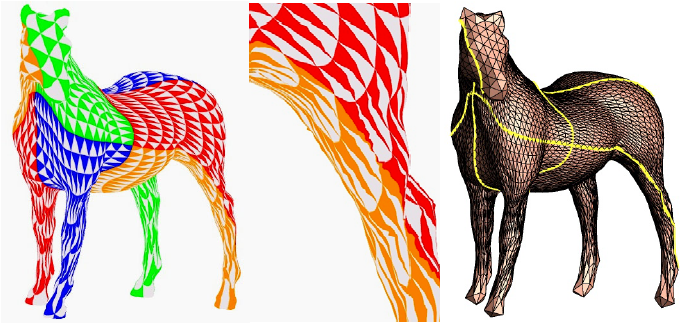 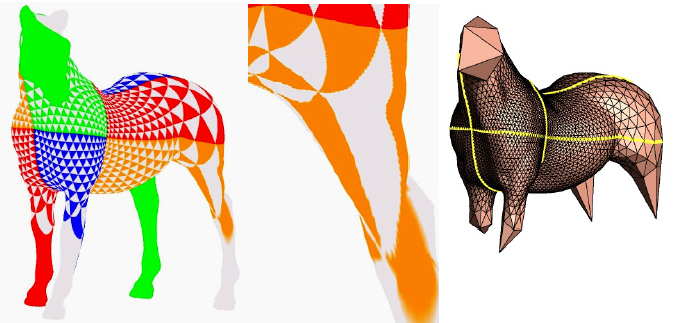 Stretch metric encourages feature correspondence
13
Conformal
Constrained Spherical Parameterization
14
Approach
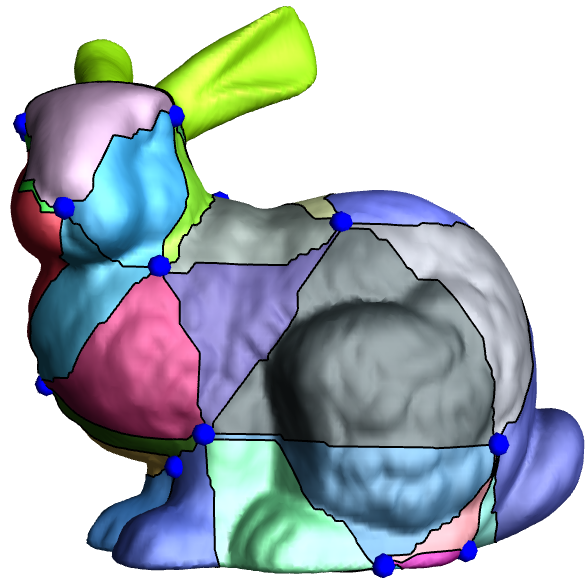 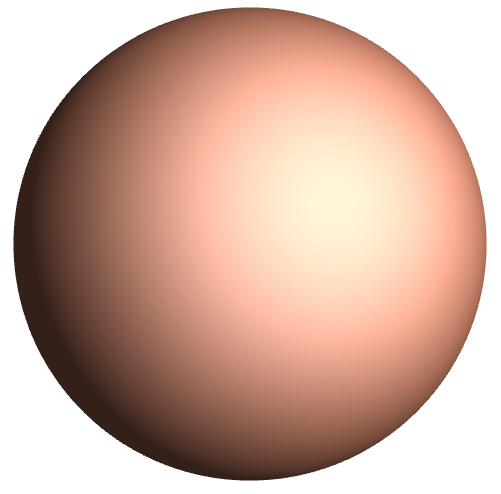 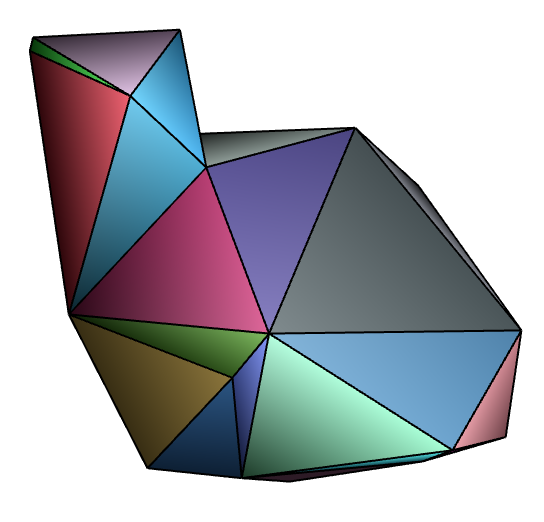 15
Consistent Partitioning
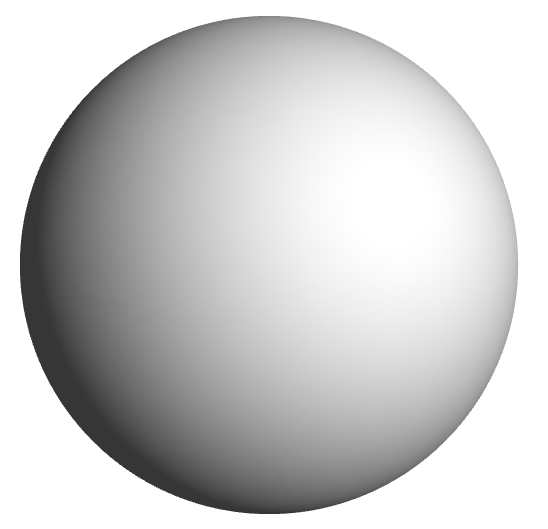 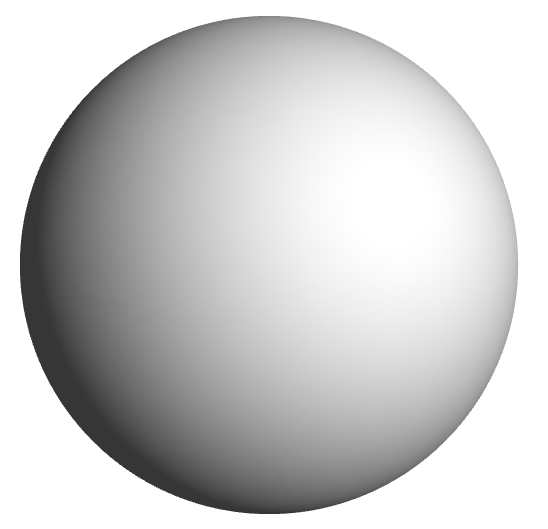 Compute shortest paths   (possibly introducing Steiner vertices) 
Add paths not violating legality conditions
Paths (and arcs) don’t intersect
Consistent neighbor ordering
Cycles don’t enclose unconnected vertices
First build spanning tree
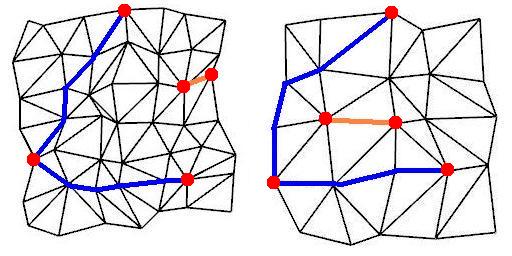 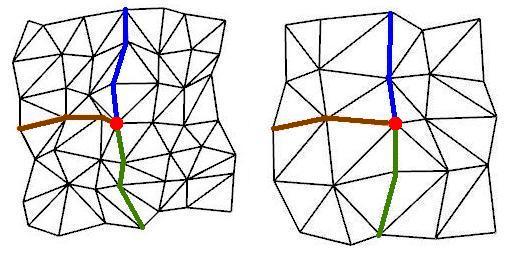 16
Swirls
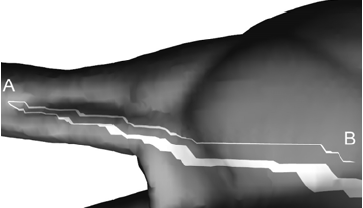 Unnecessarily long paths
17
Heuristics to avoid swirls
Insert paths in increasing order of length
Link extreme vertices first
Disallow spherical triangles with any angle < 10o
Sidedness test
Unswirl operator

Edge flips
18
Sidedness test
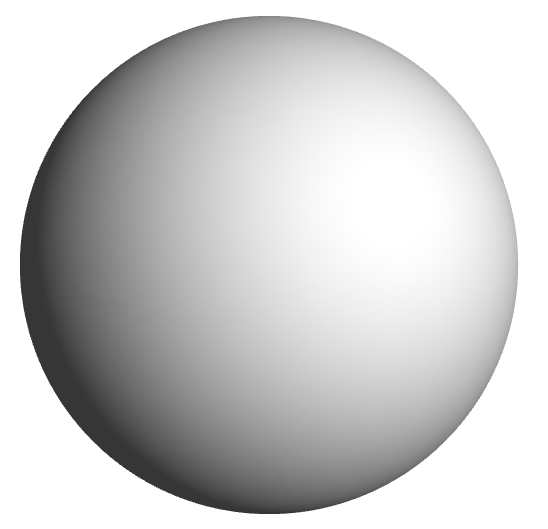 E
C
E
D
B
D
B
C
A
A
19
Morphing [Praun et al 03]
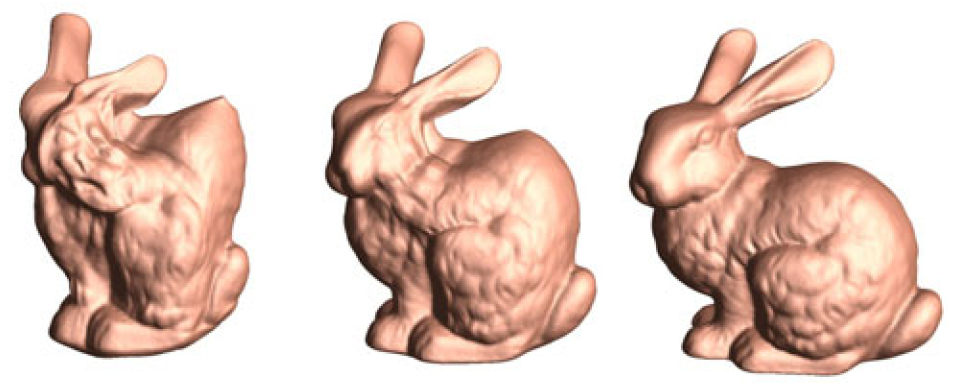 20
Morphing
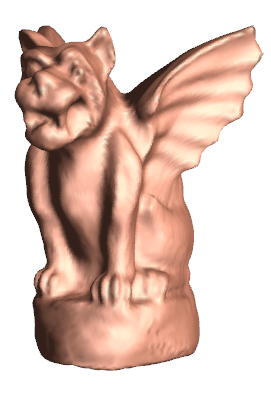 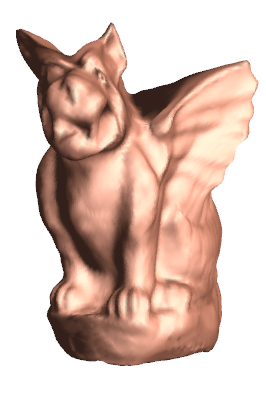 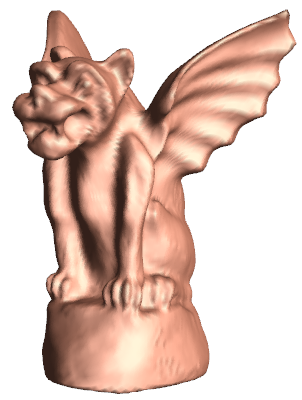 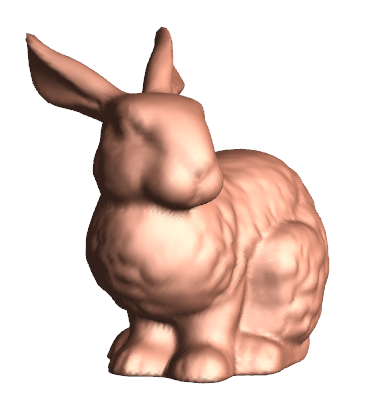 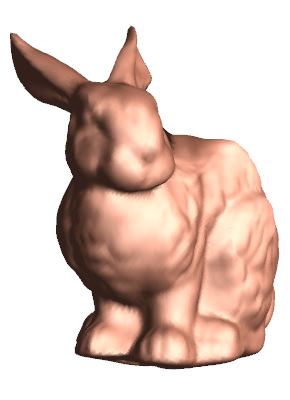 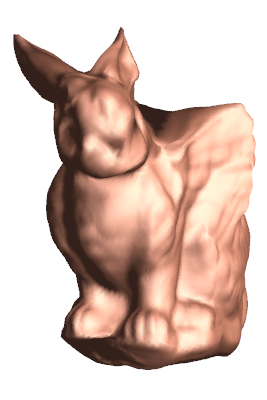 21
Morphing
22
Attribute Transfer
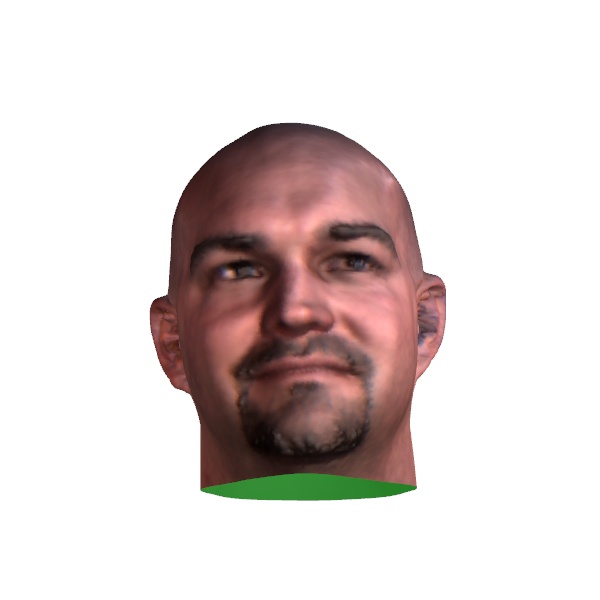 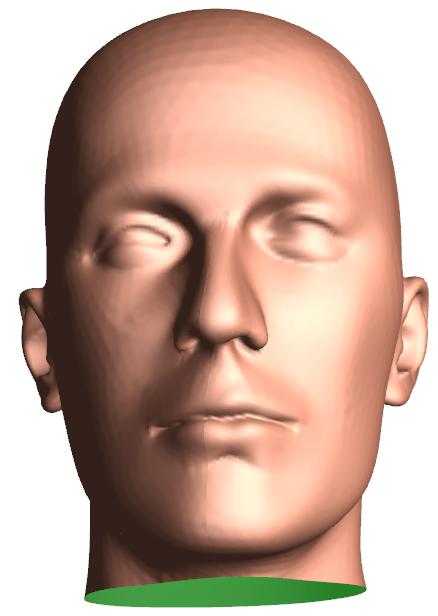 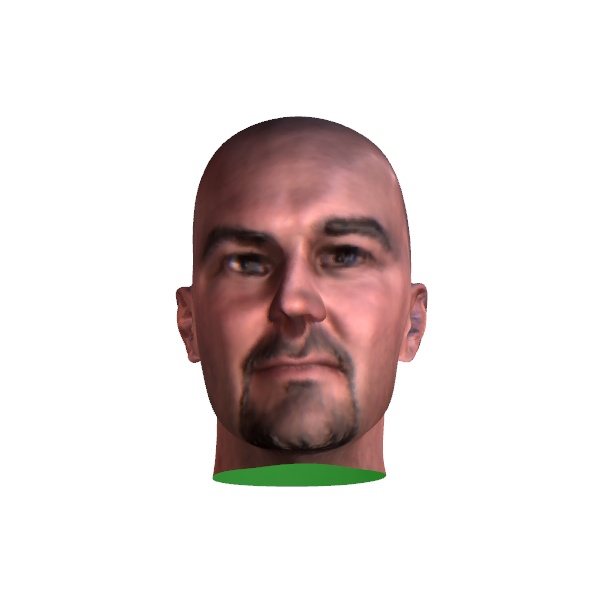 +
Color                                       Geometry
23
Attribute Transfer
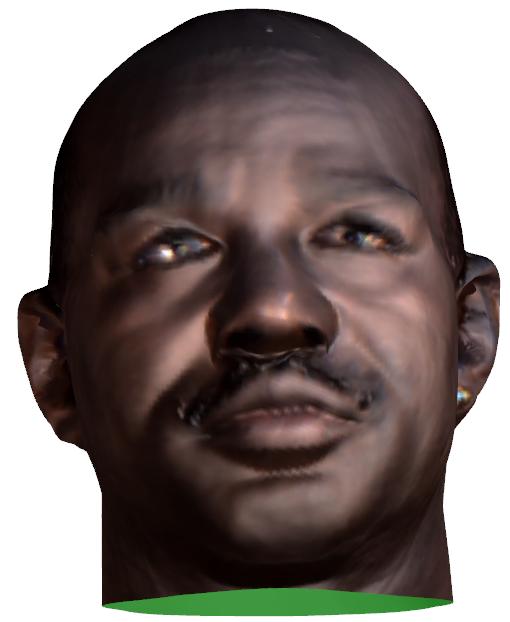 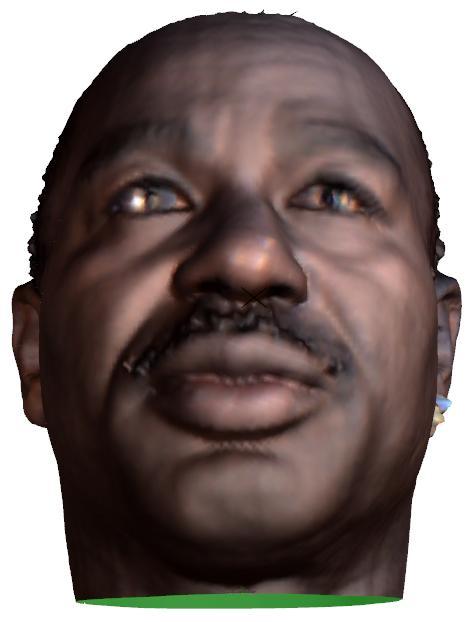 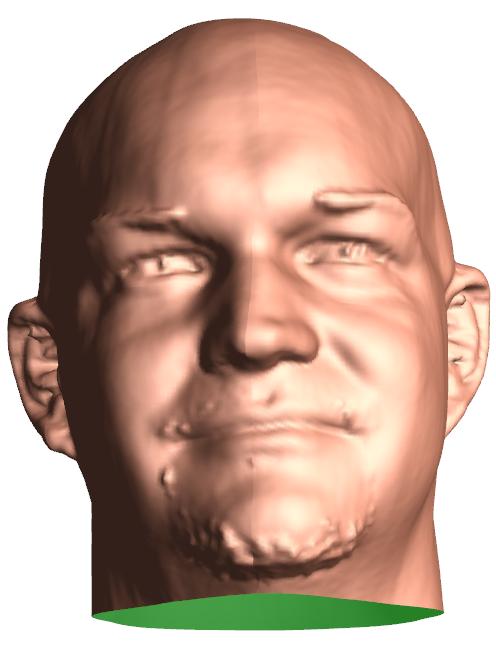 +
Color                                       Geometry
24
Face Database
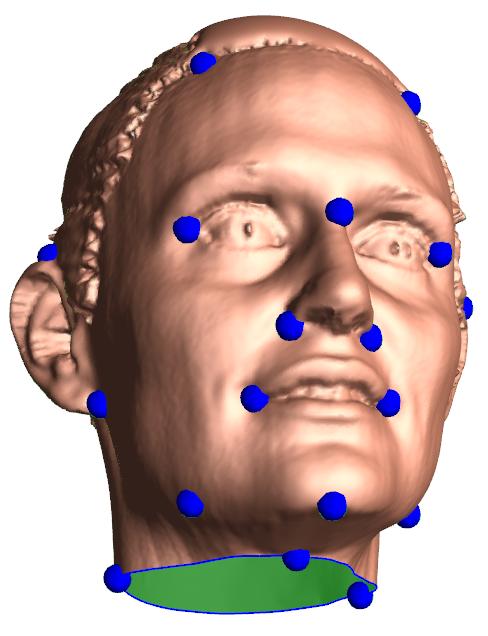 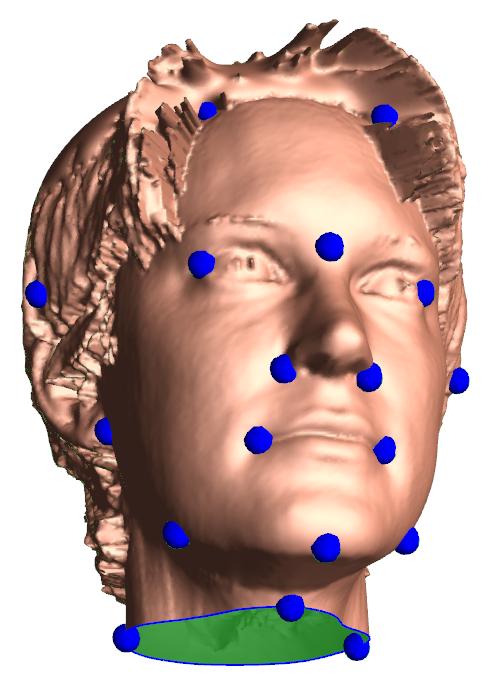 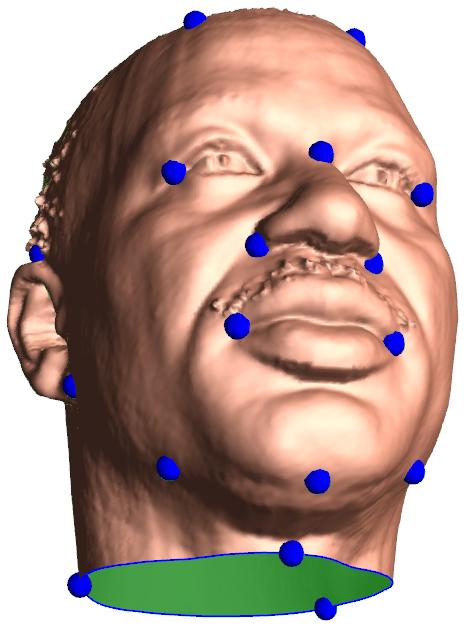 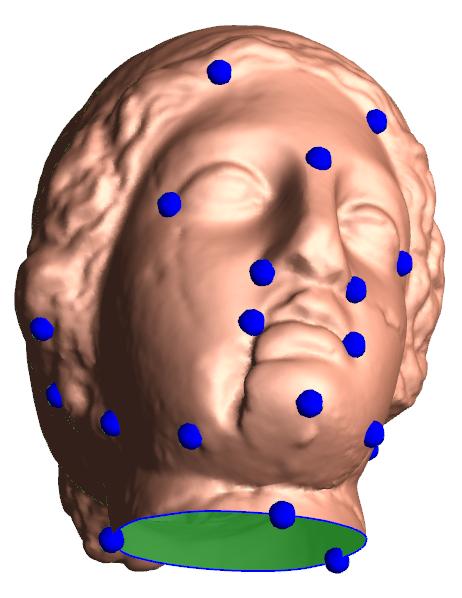 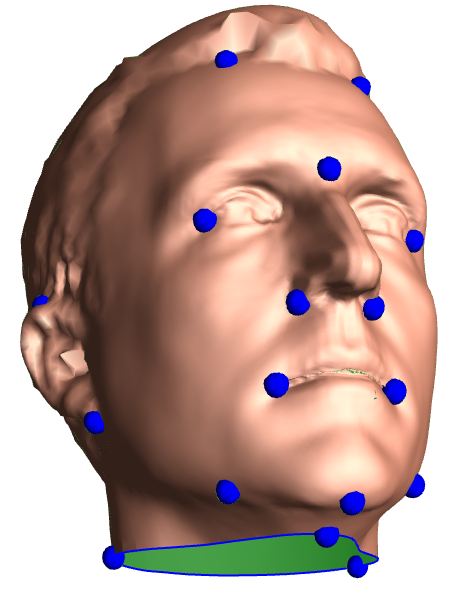 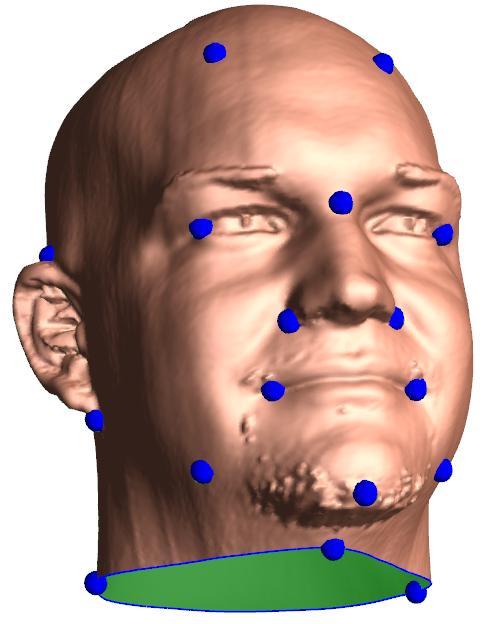 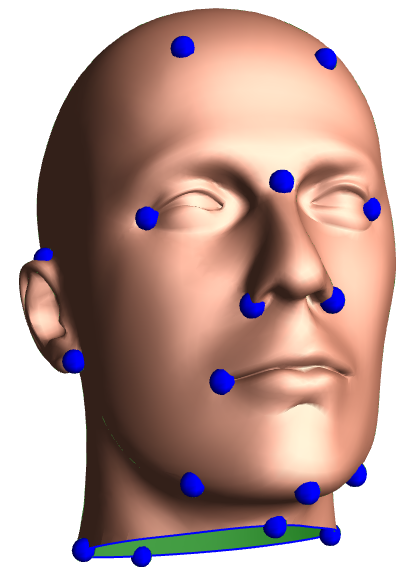 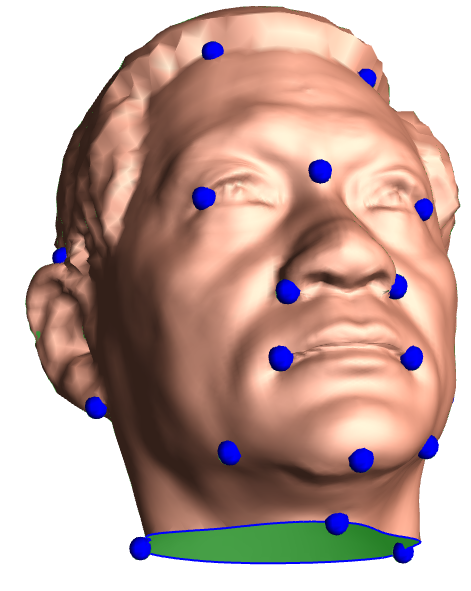 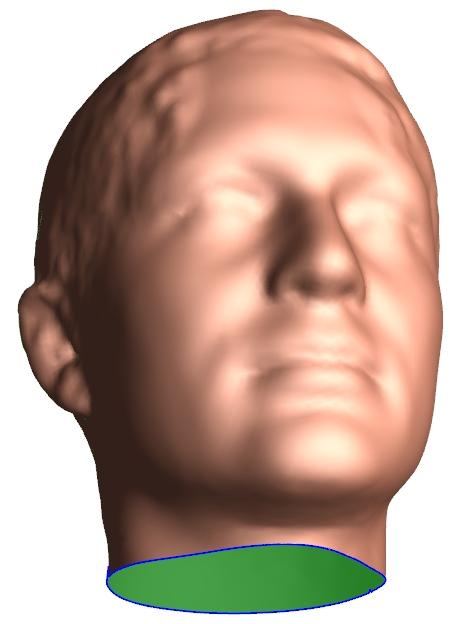 avg
=
25
Timing
2.4 GHz Pentinum 4 PC, 512 MB RAM
26
Contributions
Consistent Spherical Parameterizations for several genus-zero surfaces
Robust method for Constrained Spherical Parameterization
Methods to avoid swirls and to correct them when they arise
27
Thank You
28
linear map
singular values:  γ , Γ
g
G
Stretch Metric [Sander et al. 2001]
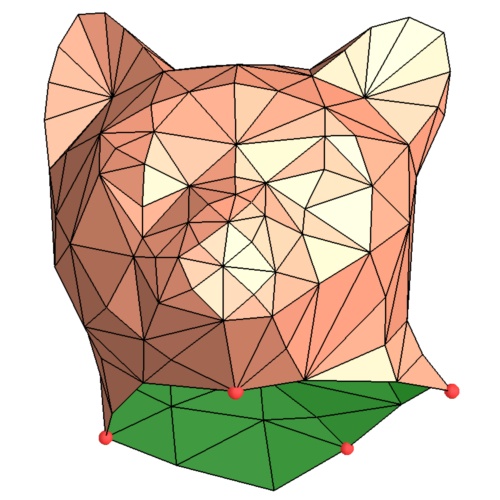 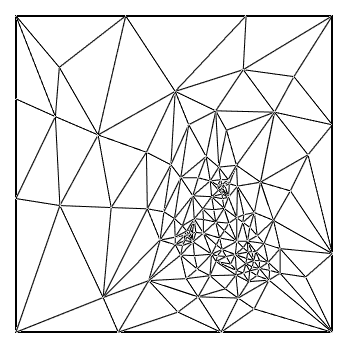 2D texture domain
surface in 3D
29
[Speaker Notes: Lets first review some basic parametrization concepts that are useful for understanding the metric.
In a parametrization, <C>each triangle in the texture domain is linearly mapped to its respective triangle on the mesh surface.
<C>If we draw a unit circle on the triangle on the texture domain, it will map to an ellipse on the surface.
The lengths of the principal axes of this ellipse are the singular values of the linear map, little gamma, and big gamma.
<C>These singular values measure how much distances in texture space get stretched onto the surface.
We wish to avoid large singular values, as the resulting stretch leads to signal undersampling.]